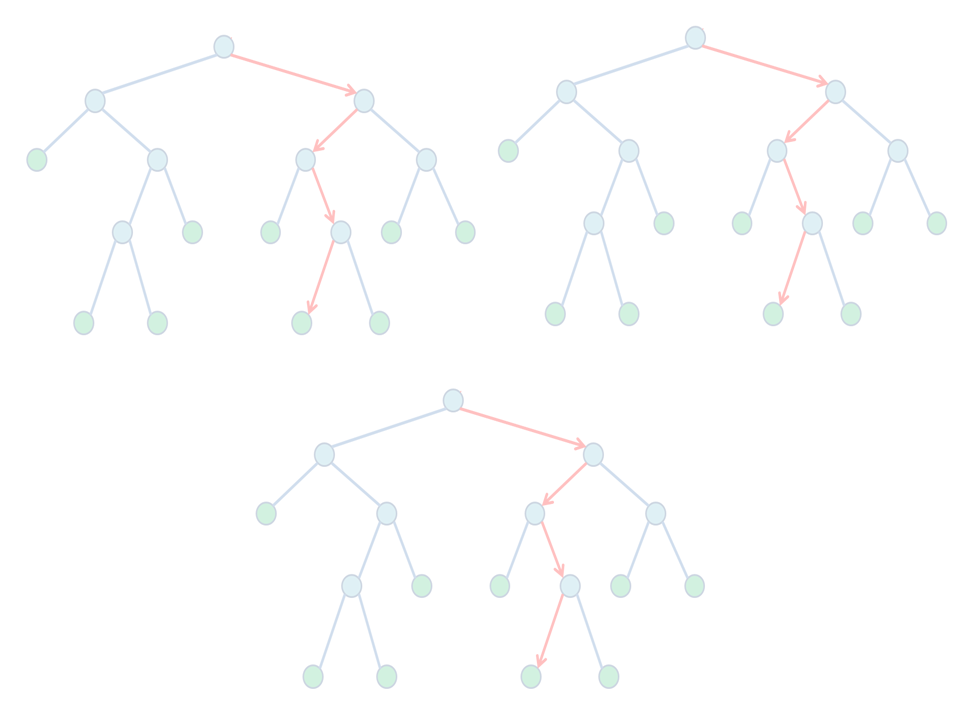 L10:Trees and networksData clustering
GBIO0009-1
Kirill Bessonov
Nov 24, 2015
Talk Plan
Trees
Basic concepts
Tree-based algorithms
Regression trees
Random Forest
Conditional inference trees
CIFs for network inference
Biological data clustering
Basic concepts
2
Data Structures
arrangement of data in a computer's memory
Convenient access by algorithms
Main types
Arrays
Lists
Stack 
Queue
Binary Trees 
Graph
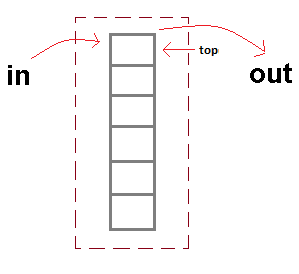 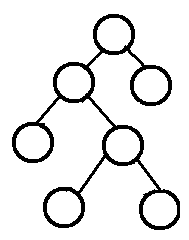 stack
tree
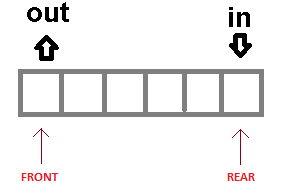 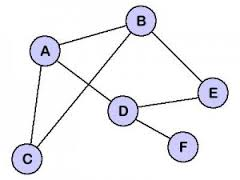 queue
graph
3
Trees
is a data structure with
a hierarchy relationships
Basic elements
Nodes (N)
Variables
Features
e.g. files, genes, cities
 Edges (E)
directed links from
From lower         to higher depth
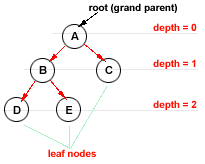 4
Nodes (N)
Usually defined by one variable
Are selected from {x1 …. xp} variables
Differential selection criteria
E.g. strength of association to response (Y~X) 
E.g. “best” split
Others
Node variable could take many forms
question
feature
data point
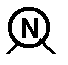 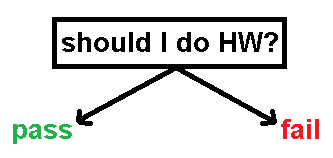 5
Edges (E)
Edges connects
Parent and child nodes (parent  child)
Directional
Do not have weight
Represent node splits
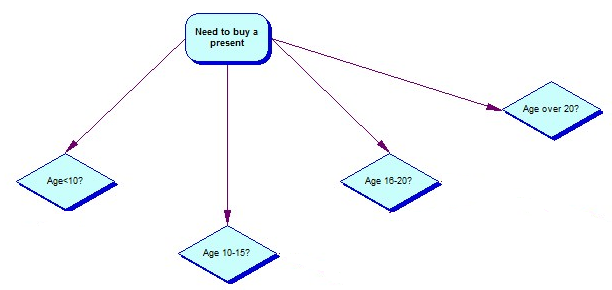 parent
children
6
Tree types
Decision
To move to next node need  to take decision
Classification
Allow to predict class
use input to predict output  class label
i.e.  classify input
Regression
Allow to predict output value
i.e. use input to predict output
7
Decision Tree example
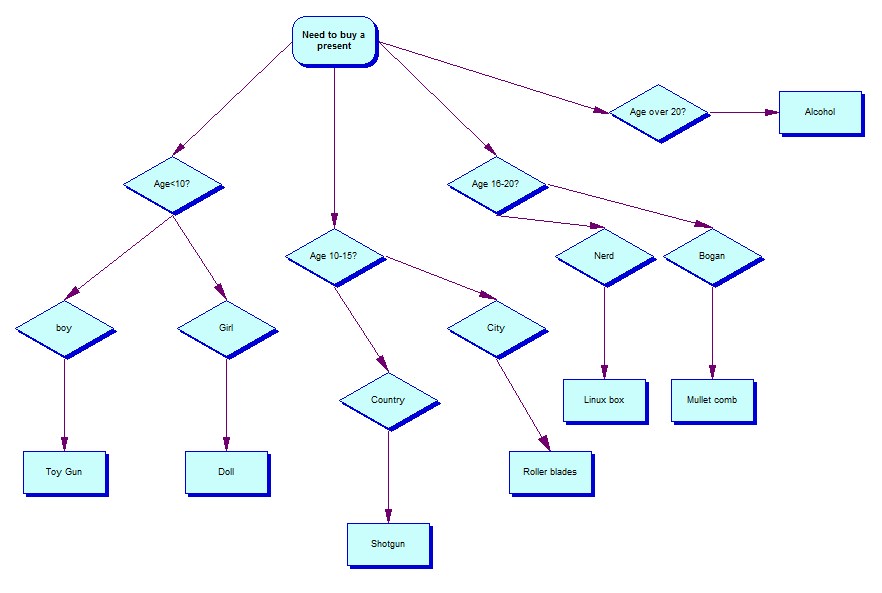 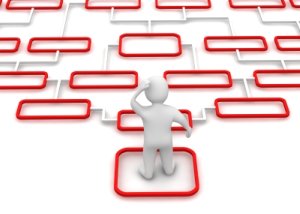 8
Classification tree
A banking customer would accept a personal loan? Classes = {yes, no}
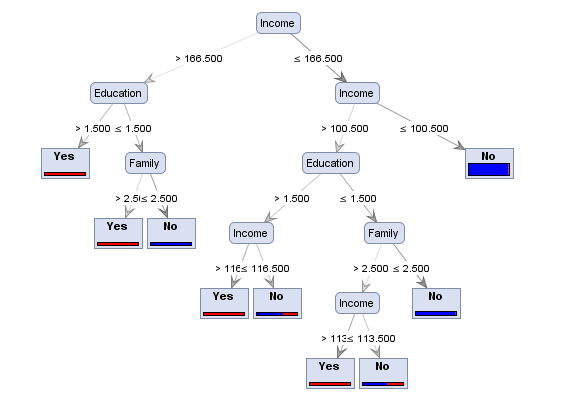 Leaf nodes predict class of input (i.e. customer)
Output class label – yes or no answer
9
Classification example
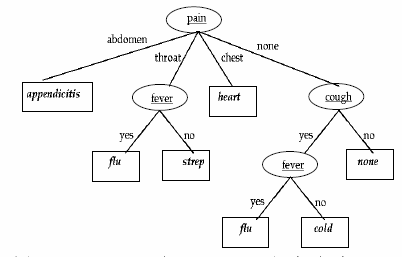 10
Classification example
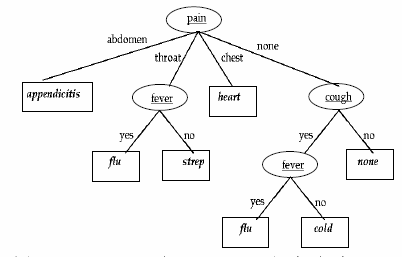 11
Regression trees
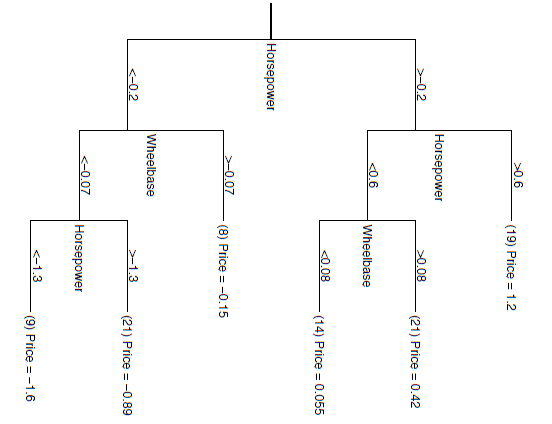 Predict outcome – e.g. price of a car
12
Decision Trees (DTs)
A data structure type 
Represents a data model
Purpose 1: recursively partition data
cut data space into perpendicular hyper-planes (w)

Purpose 2: classify data
DTs with class label at the leaf node
E.g. a decision tree that estimates whether or not a potential customer will respond to a direct mailing 
predicted  binary class: YES or NO
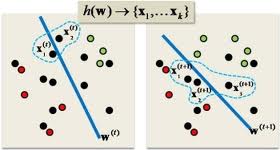 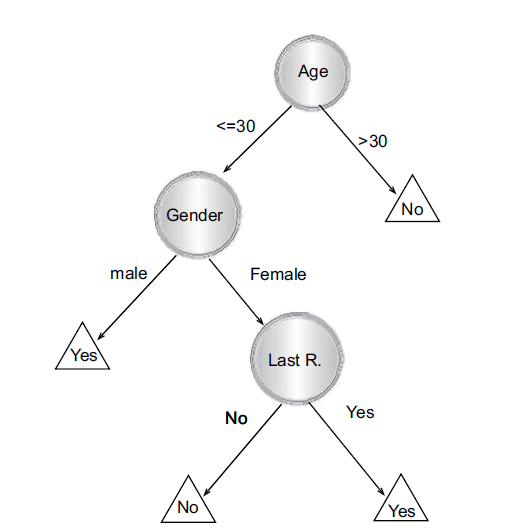 Source: DECISION TREES by Lior Rokach
Tree growth and splitting
Selected feature(s)
In top-down approach
assign all data to root node
Select attribute(s)/feature(s) to split the node
Splitting based on
1 feature:     univariate split 
≥2 features: multivaraite split
Stop tree growth based on
Max depth reached  
Some splitting criteria is not met
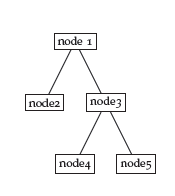 X<x
X>x
Y<y
Y>y
Leafs/Terminal 
nodes
Regression trees
Predict the response (Y)
Break global into local models
A tree is a regression model
Nodes
partitions of data
 variables and Y predictions (ŷ)
Leafs
final prediction of Y for 
n observations
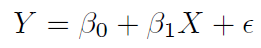 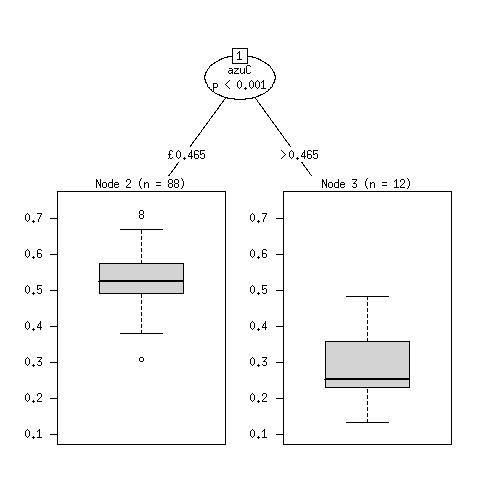 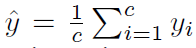 Single against ensemble of trees
Single tree
Easy to interpret and digest
Good visualization
Lower than tree-ensemble performance
Tree ensembles  better performance
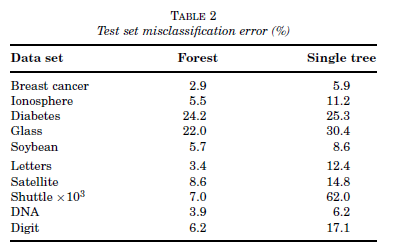 * Lower is better
16
Source: Breiman, Leo. "Statistical modeling: The two cultures." Quality control and applied statistics 48.1 (2003): 81-82.
Tree ensembles
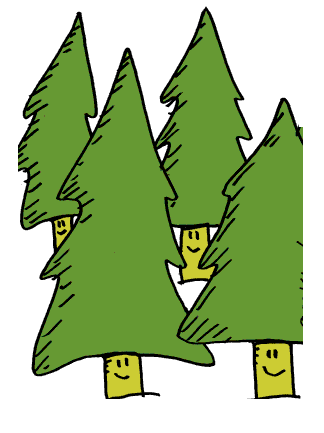 Building a forest
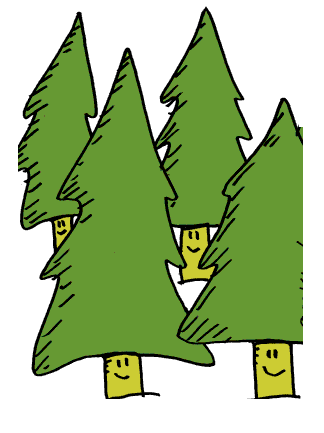 Forest
Collection of several trees
Random Forest
Aggregation of several decision trees
Logic
Single tree – too variable performance
Forest of trees – good and stable performance
Predictions averaged over several trees
18
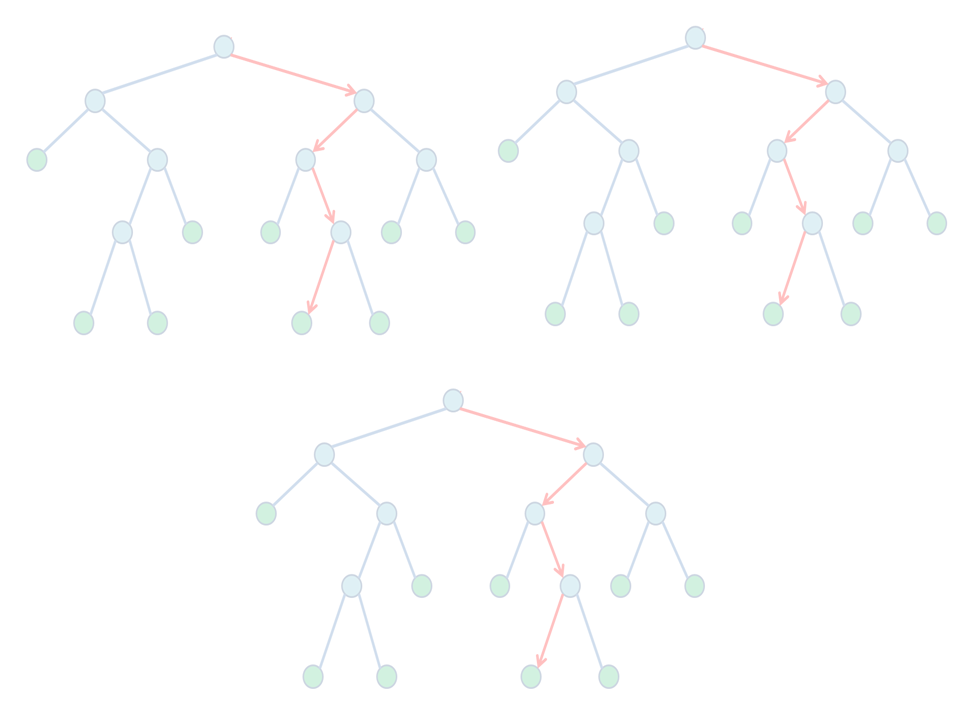 Random Forests
Randomly build ensemble of trees
Bootstrap a sample of data, start building a tree
Create a node by
Randomly selecting m variables from M
Keep m constant (except for term. nodes)
Split the node based on m variables
Grow a tree until no more splits possible
Repeat steps 1-4 n times
 Generate an ensemble of trees
Calculate variable importance for each predictor variable X
Random Forest animation
1
{A,B,C,D}
C
<X
>X
2
{A,B,D,D}
3
{A,B,C,D}
A
D
1
C
<X
>X
2
B
3
A
1
1
C
C
<X
>X
<X
>X
2
C
3
B
2
B
3
B
Splits
Based on split purity criteria of a node
gini impurity criterion (GINI index)
measures impurity of the outputs after a split
a split of a node is made on variable m
with lowest Gini Index split (slide 33)
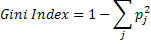 where j is class and pj is probability of class (proportion of samples with class j)
21
Goodness of split
Which two splits would give 
the highest purity ?
The lowest Gini Index ?
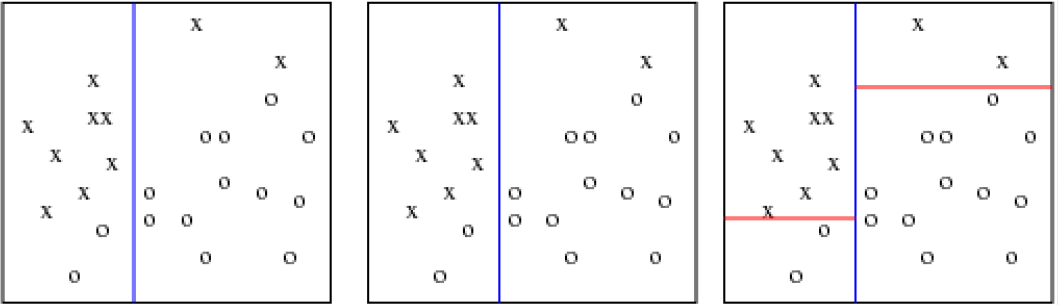 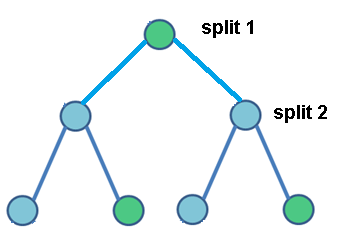 22
GINI Index calculation
At given tree node the probability of p(normal)=0.4 and p(asthma)=0.6. Calculate node GINI Index.

Gini Index = 1 – (0.42 + 0.62) = 0.48

What will be GINI index of a “pure” node
Gini Index = 0
23
GINI Index of a split
24
GINI Index split
Given tax evasion data sorted by income variable, choose the best split value based on GINI Index split?
25
Out-of-the-bag (OOB) samples
OOB
bootstrap
Dataset divided into
Bootstrap (i.e. training)
OOB (i.e. testing)
Trees are built on bootstrap
Predictions are made on OOB

Benefits
avoids over-fitting
false results
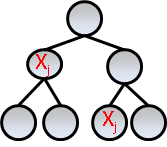 OOB
bootstrap
X1…1.5
X2…1.2
X3…-0.5
VIM
RF variable importance (1)
Calculate the misclassification rate = out of bag error rate (OOBerrorobs) for each tree
For each variable in the tree, permute values 
Using the existing tree
compute the permutation-based 
out-of-bag error (OOBerrorperm)
Aggregate OOBerrorperm over all trees
Compute the final VIM
27
RF variable importance (3)
28
Conditional inference forest(CIF)
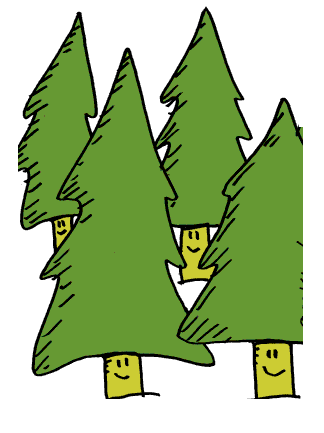 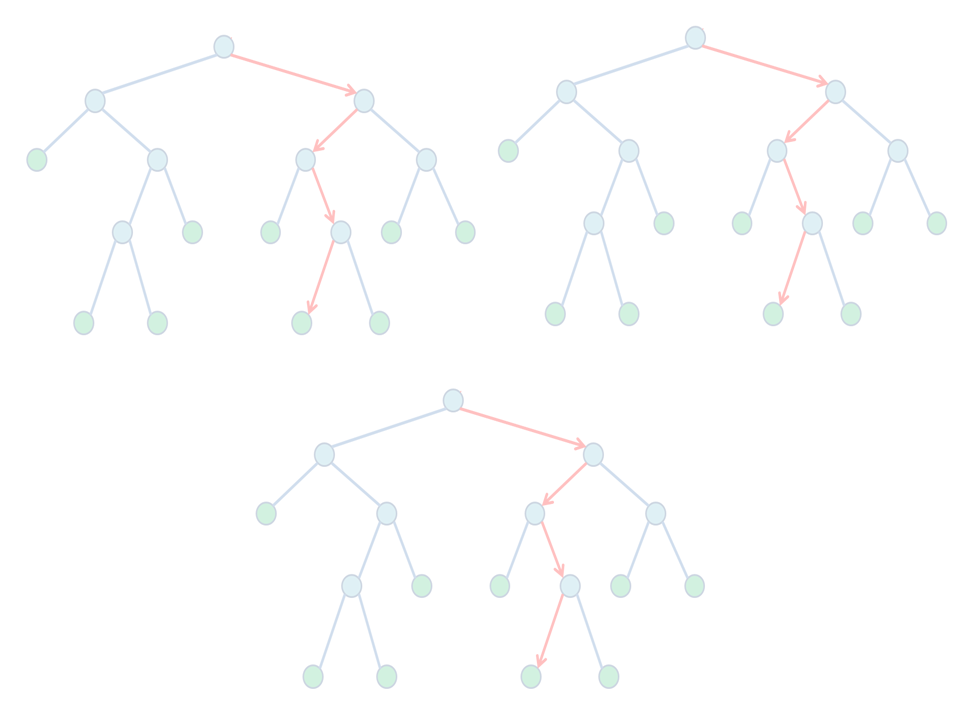 Conditional Inference Trees
Author: Torsten Hothorn et.al. (2007)
Recursive partitioning algorithm
Extends Classification And Regression Trees(CART)
Searches for strongest association between
Y response and X covariate(s) : Y ~ X
Y~X association is tested with hypothesis tests
Separate variable selection and best split steps
Tree growth stopping criteria
Null hypothesis of independence can not be rejected
D(Y) = D(Y|X)
CIF algorithm
OOB
bootstrap
Build tree(s) based on boot-strap sample (~0.62% of samples)
For nodei
Selection of Xj
Cmax or Cquad on Y~X
Splitting of Xj
Cmax on Y
Given T trees use OOB samples to find VI for X1..n
Normal permutations of X
Conditional permutation of X
Y~X association measure
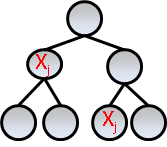 OOB
bootstrap
X1…1.5
X2…1.2
X3…-0.5
VI
Advantages of CI framework
Variable selection and Node splitting are two separate steps 
	 better control/modularity
	 transparency
Statistically sound approach based on
cmax or cquad statistic is similar to r
based on global null H0 tests
avoids variable selection bias towards
continuous variables  
variables with large number of splits
provides ways to deal with highly correlated variables
 varimp(…, conditional = TRUE)
Root node
p-value
Node #
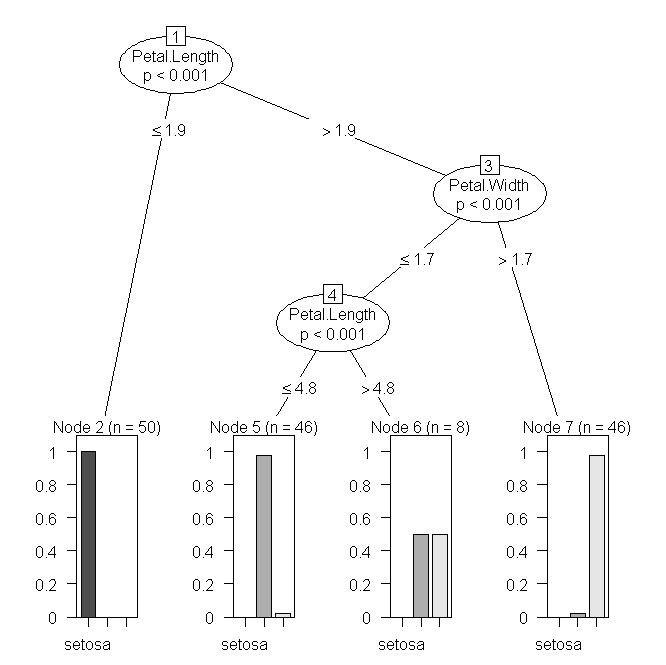 split value
feature
Terminal nodes
Conditional Inference tree
(CI tree)
[Speaker Notes: Node #]
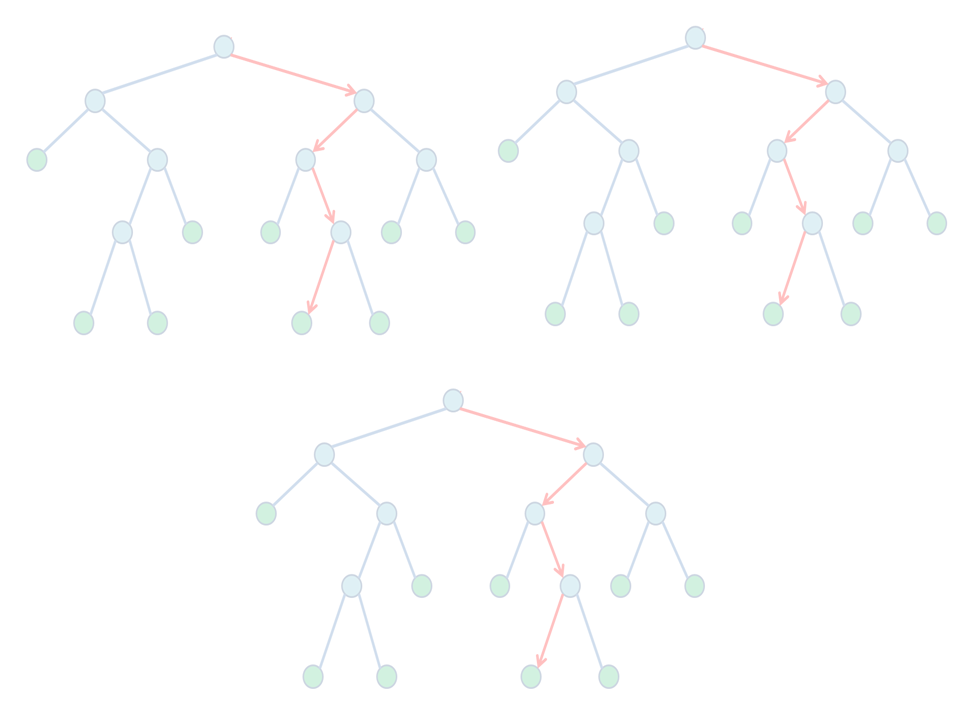 Building  Conditional Inference Trees
For each variable Xj test “global” null hypothesis H0 assuming independence between Y (response) and X1..m (covariables) where m is the total # of covariates


Select one covariate Xj with strongest association to Y (the largest test-statistic cselection)


Select the best split (A*) point out of nA splits for the selected Xj at node A by maximizing csplit 

 

Stop tree growth when
 H0  can not be rejected (mincriteria < csplit)
 can not split given node anymore (cselection > 0)

Repeat steps 1-4 on ¾ of randomly sampled data
 Will generate ensemble of trees on in-bag sample  forest
Variable selection
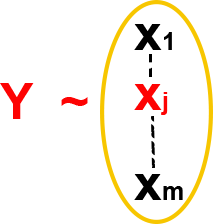 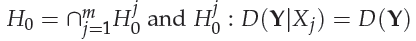 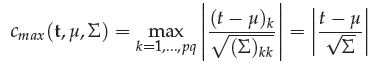 Node splitting
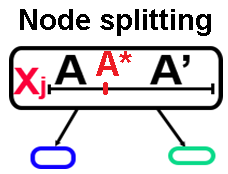 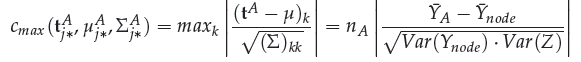 CI tree – categorical response (Y)
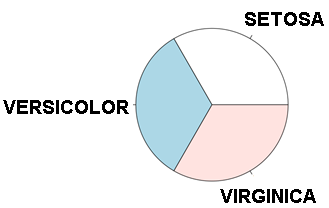 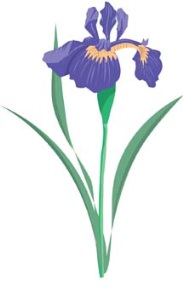 Iris dataset 
	Y: 3 categories of iris
	X: physical characteristics
50
50
50
Iris categories
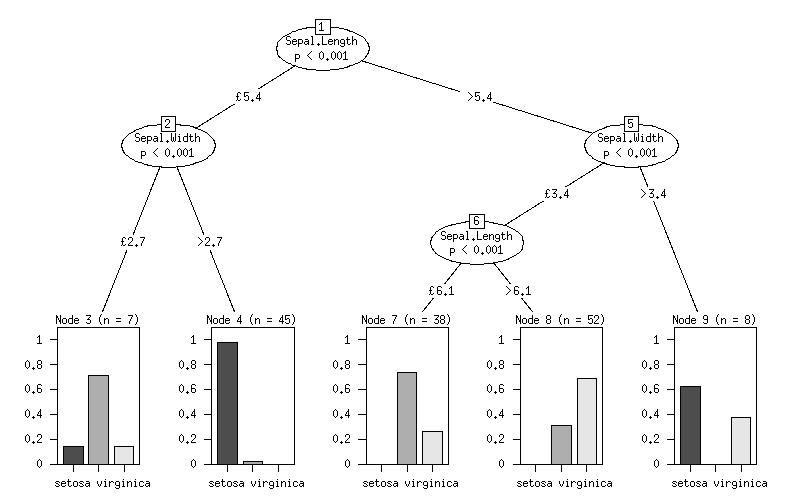 Terminal nodes
histograms
iris_ctree <- ctree(Species ~ Sepal.Length+Sepal.Width, data=iris)
[Speaker Notes: Terminal nodes]
CI tree – continuous response (Y)
Terminal nodes
boxplots
Y  gene expression of a target gene
X  other genes (predictors of Y)
RandomForest vs Conditional Inference
CIF conditional permutation
create conditional list of predictor variables Z associated to selected predictor variable Xj  
Each z variable is selected by creation of a new tri-node tree created via ctree(). Uses the p-values from the root node, not from the terminal ones. Selects only variables that are bigger than the threshold 
data is permuted only in a block defined by: a) data ranges of Z; b)OOB data
Finally permuted indices of observations are being output and used to fit an ensemble of trees 
Determine "permuted" error: oobe
Determine “mean decrease in accuracy” (OOBEobs. - OOBEperm)
permutation data block
selected predictor
conditional 
predictors of Xj
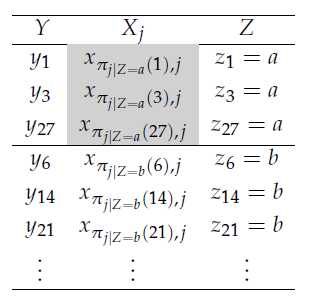 OOB (testing) data
oobe – out of the bag error (error det. from OOB data)
[Speaker Notes: Oobe – out of the bag error (error det. from testing data)]
CIFs conditional permutation vs classical one
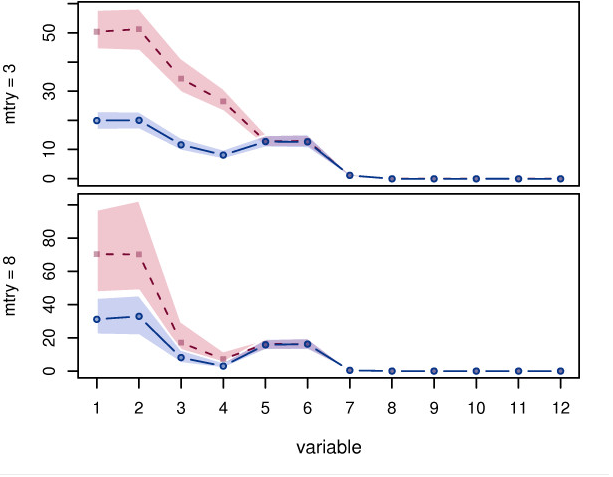 importance
*- less is better (less bias)
VIM (permutation-based importance): 
marginal (dashed red) – classical and
 conditional (solid blue) permutation schemes 
correlated variables are  X1,..., X4
source: Strobl, Carolin, et al. "Conditional variable importance for random forests." BMC bioinformatics 9.1 (2008): 307.
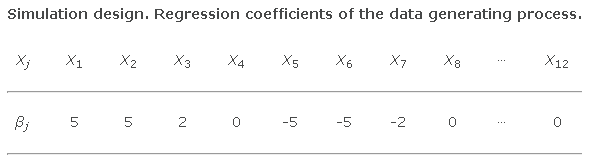 CIF to interaction networks (1)
Can we build networks from tree ensembles?
Need to consider all possible interactions
Y1~X, then Y2~X … Yp~X
Need to “shift” Y to new variable
Assign Y to new variable (previously X)
Complete matrix of interactions (i.e. network)
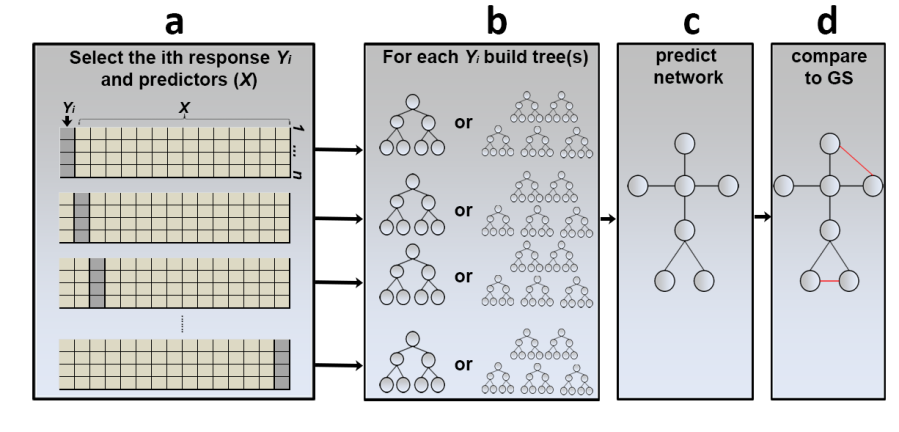 39
CIF to interaction networks (2)
Given gene expression data 
consider iteratively each gene expression as output (response)
use remaining genes as input (predictors). 
Construct a conditional inference tree (CIT) or conditional inference forest (CIF) per input/output.
Use all trees in ensemble
 -  derrive variable importance measure (VIM). 
Construct a non-symmetric adjacency matrix and hence a directed network.
CIF to interaction networks (3)
Each run 
completes one row of adjacency matrix 
Given 10 genes
10 conditional inference forests
i.e. 10 runs

VIM is the node edge weight
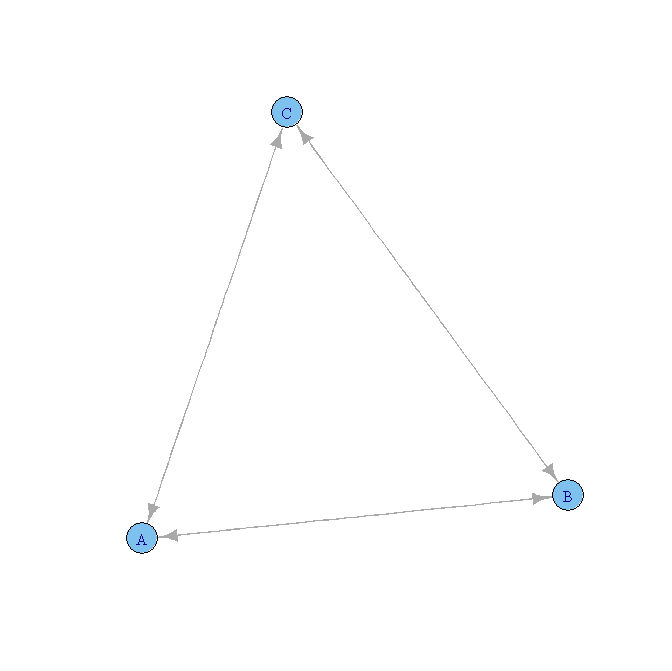 Conditional inference trees
party() package in R

by Torsten Hothorn
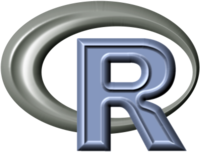 Building a CI tree
To build , tune and plot CI tree one uses 
ctree_control() 
specifies parameters for CI tree building
ctree()
builds the CI tree according to parameters
plot()
Calls internal plot.BinaryTree() function
ctree_control()
ctree_control(teststat = c("quad", "max"),
	testtype=c("Bonferroni","MonteCarlo","Univariate","Teststatistic"),
	mincriterion = 0.95, minsplit = 20, minbucket = 7,
	stump = FALSE, nresample = 9999, maxsurrogate = 0,
	mtry = 0, savesplitstats = TRUE, maxdepth = 0)
teststat   type of c test-statistic of “maximum” or “quadratic” form
testtype  type of p-value to compute and mulitple-testing adjustments
Univariate  raw p-value (no adjustments) assuming normal distribution of test statistic
Teststatistic  only raw test statistic is being calculated (no p-values)
mincriterion could be  >1 and refers to teststat (p-value=teststat)
Bonferroni  adjust  raw p-value using  multiple testing  correction: 1-(1-p)m
MonteCarlo  adjust raw p-values (# of times cmonte-carlo > cobs /# re-samples)
micriterion  min p-value (left area) to meet in order to split the node 
mtry  n number of X variables out of  X1…m to select at every node (0=all)
minsplit  minimum number of observations present in each node
maxdept  maximum number of levels in the tree
savesplitstats   if csplit stats need to be saved in the final object
ctree()
ctree(formula, data, subset = NULL, weights = NULL,
	controls = ctree_control(), 
	xtrafo = ptrafo, ytrafo = ptrafo, scores = NULL)

formula  describe relationship between Y~X
data  data frame containing all Y and X variables
weights  user defined weights related to observations
controls  object of type “TreeControl” from ctree_control()
xtrafo  function to transform data in X
ytrafo  function to transform data in Y
Building a CI forests (CIF)
To build , tune and get results from CIF one uses 
cforest_control() 
specifies parameters for CI tree building
cforest()
builds the CI tree according to parameters
varimp()
Calculate variable importance using ensemble of CI trees
plot()is not available
can plot individual trees
cforest_control()
Build ensemble of trees and output a RandomForest object

cforest_control(teststat = "max",
	testtype = "Teststatistic", 
	mincriterion = qnorm(0.9),
	savesplitstats = FALSE,
	ntree = 500, mtry = 5, 
	replace = TRUE, fraction = 0.632, trace = FALSE, ...)

testtype  select one of 4 possible ways to calculate test statistic
mincriterion  controls splitting process / tree growth
ntree  number of trees to generate
mtry  number of variables randomly select at each node
replace  for each tree sample two ways to sample observations
with replacement, some of observations can be selected more than once
without replacement randomly resample (no reselection of obs)
fraction  % of the observations that will be used to construct a tree
trace  show or not the progress bar
cforest_classical()
cforest_classical(teststat = "max",
	testtype = "Teststatistic", 
	mincriterion = qnorm(0.9),
	savesplitstats = FALSE,
	ntree = 500, mtry = 5, 
	replace = TRUE, fraction = 0.632, trace = FALSE, ...)

teststatistic  Cmax
testtype  Teststitisic
Only the test statistic will be calculated (not p-value)
mincriterion  qnorm(0.9) ~ 1.28
teststatitic  threshold for splits to exceed 
Sample with replacement (bootstrapping)
The weights are drawn from n observations using the multinomial distribution 
Some observations could be selected more than once (with weights > 1)
cforest_unbiased()
cforest_unbiased(teststat = "quad",
	testtype = "Univariate", 
	mincriterion = 0,
	savesplitstats = FALSE,
	ntree = 500, mtry = 5, 
	replace = FALSE, fraction = 0.632, trace = FALSE, ...)

teststatistic  Cquad
testtype  Univariate
Raw p-values will be calculated without any multiple-testing correction
mincriterion  0
p-value based  threshold. Since mincriterion=0, no threshold is being applied
Sample without replacement (re-sampling)
The weights are randomly drawn from n observations 
All observations with weight  w {0,1}  (max weight is 1 for any obs.)
cforest()
cforest(formula, data = list(), subset = NULL, 
	weights = NULL,
	controls = cforest_unbiased(),
	xtrafo = ptrafo, ytrafo = ptrafo, scores = NULL)

formula  describe relationship between Y~X
weights  user defined weights related to observations
controls  object with parameters controlling  cforest()
The ForestControl object is specified by cforest_unbiased()
Improved unbiased version of classical RandomForest algorithm
The ForestControl object  is specified by cforest_classical()
Similar to classical RandomForest algorithm
varimp()
Compute standard and conditional variable importance (‘mean decrease in accuracy’)  for CIF

varimp(object, mincriterion = 0, 
	conditional = FALSE, threshold = 0.2, nperm = 1, 
	OOB = TRUE, pre1.0_0 = conditional)
object  “RandomForest “object from cforest()
mincriterion  threshold of the node split statistic to exceed
conditional  if variable importance should be conditioned on other covariates (Z) in addition to Xj
threshold  the p-value threshold for selection of covariates Z conditioned on Xj
nperm – number of permutations (# of times to select a new OOB)
Glaucoma example
CITs in action
Build tree from glaucoma data
Assess it classification performance

install.packages("party", repos="http://cran.freestatistics.org")
library(party)
data("GlaucomaM", package = "TH.data")

GlaucomaM[1:3,]
     ag    at    as    an    ai    class
2  2.220 0.354 0.580 0.686 0.601 … normal
43 2.681 0.475 0.672 0.868 0.667 … normal
25 1.979 0.343 0.508 0.624 0.504 … normal
Prediction of a class
gtree <- ctree(Class ~ ., data = GlaucomaM)
plot(gtree)

acc =table(Predict(gtree), GlaucomaM$Class)  
           glaucoma normal
  glaucoma       74      5
  normal         24     93

acc = sum( diag(cmatrix) )/sum(cmatrix)
print(acc) 

Accuracy of a single tree: 0.852
Single CI tree
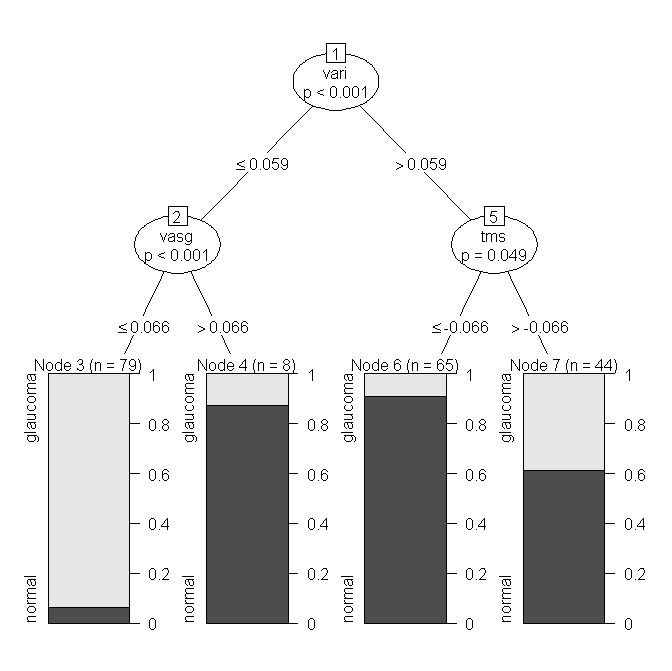 Data Clustering
Clustering – “grouping” of data
e.g. cluster #2
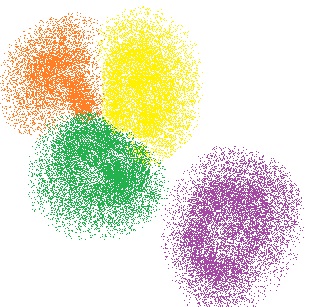 Clustering refers to the process of data division into groups
Hopefully groups are informative
Natural concept to humans
e.g. cluster #1
Source: http://www.aishack.in/wp-content/uploads/2010/07/kmeans-example.jpg
Cluster is a group of objects or data points
 “similar” between themselves and 
“dis-similar” to other objects assigned to other clusters
Usefulness of data clustering
Uses of clustering
To discover new categories in data
To find hidden “structure” in data
Simplify data analysis by
working on subset of data
working with clusters instead of individual observations
Can be applied to many contexts (same techniques):
Marketing: grouping of customers with similar behavior
Biology: classification of patients based on clinical history 
Libraries: order books based into categories(e.g. science fiction, detective, etc.)
Ideal clustering
Be able to deal with different types of data
E.g. continuous, categorical, rank-based
Being able to discover clusters of irregular shape (not only circular)
Being able to deal with high-dimensionality
Minimal input parameters (if any)
Interpretability and usability
Reasonably fast (computationally efficient)
Main types of clustering
Exclusive 
One data point should belong only to 1 cluster
Overlapping 
Given data point can belong to more than 1 cluster
Hierarchical 
Progressively merge small clusters into bigger ones while building a hierarchical tree
Probabilistic 
Uses probabilistic model to determine on how given data point was generated
Exclusive clustering
One data point can only belong to only ONE cluster
Algorithms: 
K-means, SVNs, 
EM (expectation maximization)
No overlapping is observed between clusters
K-means is the most popular
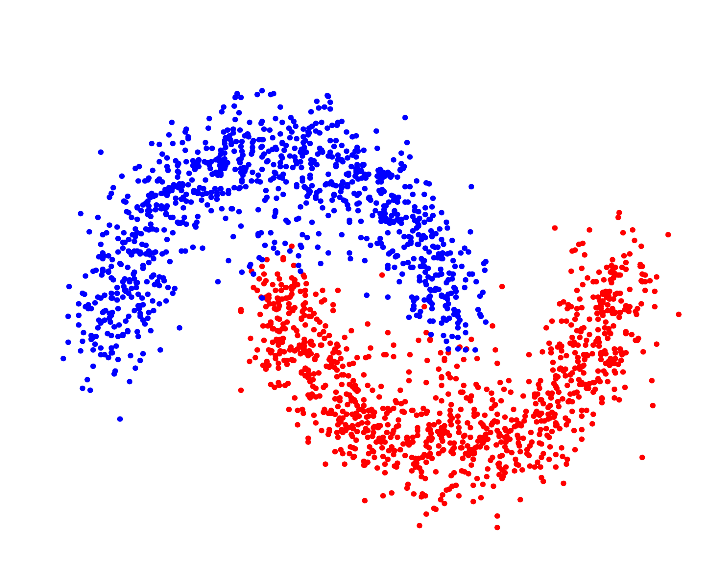 Similarity measures (1)
How one decides non-visually if given data 
point belongs to given cluster?
Similarity measure s(xi,xk)
assesses similarity between obeservations
large if xi,xk are similar
Dis-similarity measure d(xi,xk) – i.e. distance
assesses dis-similarity
Large if xi,xk are dis-similar
Could be thought as a distance between data points
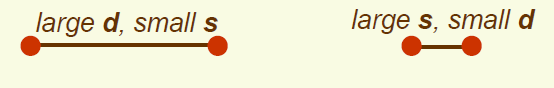 Similarity measures (2)
Distance measures:
Euclidean distance (in 2D similar to distance)

Manhattan (city block) distance
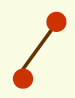 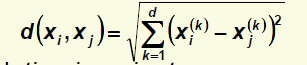 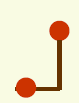 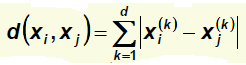 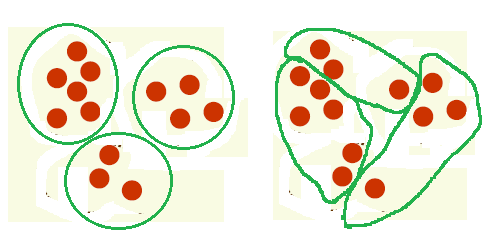 Good clustering               Bad clustering
Similarity measures (3)
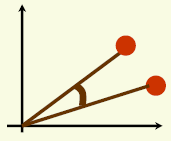 Cosine similarity

Smaller the angle, the greater is similarity
Used in text mining
Correlation coefficient
Similar to cosine similarity
Not susceptible to scale/absolute values
Looks at shape
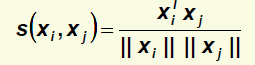 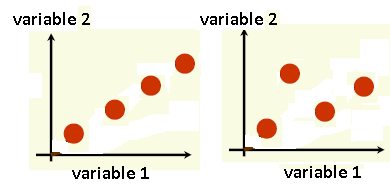 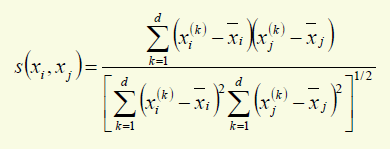 Misclassification errors
In classification context:
our aim is to assign new unknown samples to known classes (e.g. clusters labeled with class)
Misclassification happens when 
sample X belonging to clusters A is wrongly assigned to cluster B
In this case clustering algorithm produces 
wrong class assignment to the sample X
could be estimated using %accuracy, %precision, ROC curves, other  performance measures
Misclassification measures
TP = true positive predicted result that matches the golden standard
TN= true negative predicted result that matched the golden standard
FN = the false negative predicted result that is actually positive according to gold standard
FP= the false positive predicted result that is actually negative according to gold standard
Accuracy

Precision

Recall/True Positive Rate (TPR)

False Discovery Rate (FDR)
Unsupervised clustering features
Data has no labels or classified yet
does not take into account 
information about sample classes or labels
Parametric approach
Estimate parameters about data distribution
Hard to implement for complex datasets
Non-parametric
Minimum input parameters required
No information about data is needed
Data grouped into clusters
Unsupervised clustering questions
Are there clusters present in the data?
Does the obtained clusters 
are in agreement with the prior knowledge?
Do the identiﬁed clusters ﬁt the data well
based on specific parameter
e.g. error function is minimized)?
If true sample labels are known (but not used during clustering)
how well the obtained clusters classify samples?
external a posteriori  validation
Supervised clustering
Sample labels used in clustering
Used to 
look for outliers in a given class
Identify mislabeled samples
Maximize class purity
Algorithms
Supervised Partitioning Around Medoids (SPAM)
Supervised Clustering using Evolutionary Computing (SCEC)
Unsupervised VS Supervised
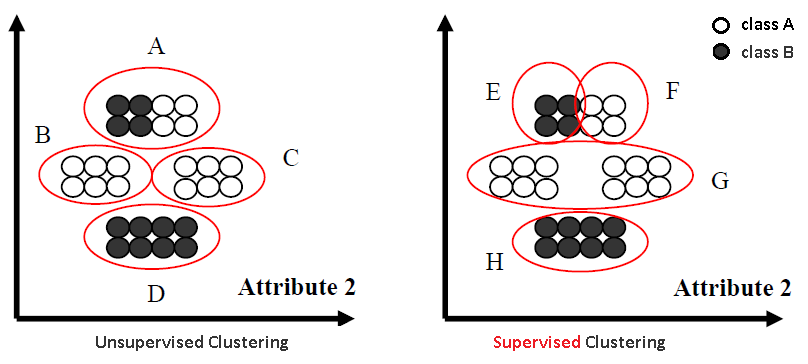 Unsupervised clustering created impure cluster A 
Supervised clustering made cluster A pure (classes are known and used during clustering)
K-means
Simplest unsupervised clustering algorithm
Requires specification of expected number of clusters (i.e. k = # of clusters)
Similarity is calculated based on Euclidian distance
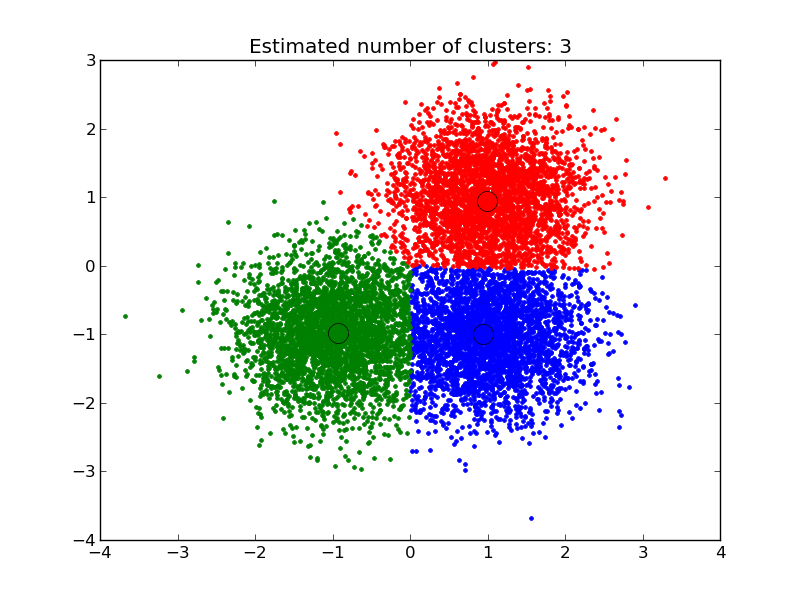 k=3
K-means algorithm
Given dataset X={x1,….xn} assign to clusters c={c1,…,ck}
Place centroids u={u1,..,uk} as far apart as possible. If not  a 1st iteration, recalculate centroids of the clusters c

Take points in the dataset and associate them to centroids u populating clusters c


Repeat steps 1-3 until no centroids  do not move and acceptable error function threshold is met
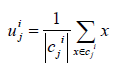 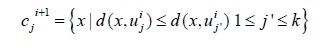 Hierarchical clustering
Divides or aggregates data recursively into groups
Agglomerative
Bottom-up approach. Start from small clusters and start aggregation process to create larger clusters
Divisive
From one cluster representing whole data start dividing it into small parts
Data separation process is based on nested clusters
Smaller clusters within other bigger clusters
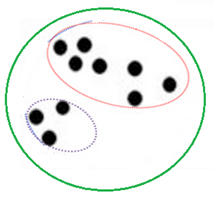 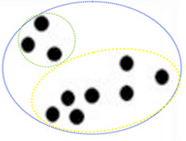 Two nested clusters green and blue  with 2 smaller  clusters each
Hierarchical clustering
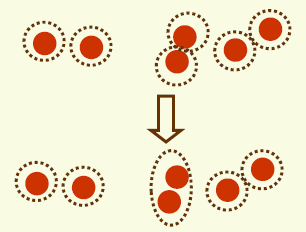 Agglomerative:
Start by assigning each data point to a cluster ci{1..n} so that you have n clusters each containing just one item
Find the pair of clusters ci  and cj (having the smallest distance/largest similarity between them) and merge them into a single cluster ck=ci∪cj
Eliminate selected clusters ci and cj from the list of clusters c
Compute and update distances (similarities) between the new cluster and each of the old clusters
Repeat steps 2-4 until the total number of clusters n=1 (one big cluster)
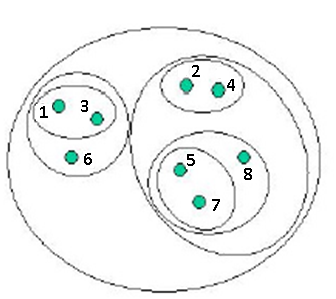 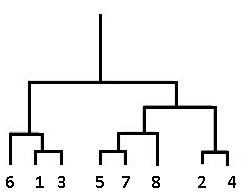 Hierarchical tree
Hierarchical tree
Tree levels
cut tree horizontally
top levels  larger clusters
bottom levels  smaller clusters
the very bottom level of the tree
contains clusters with class label assigned
smallest clusters 
Branches of the tree represent distances between clusters
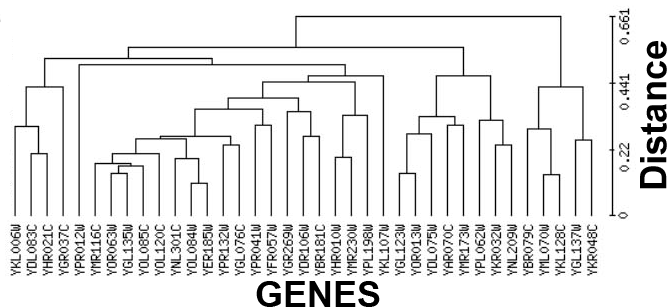 Source: Daqing Mao, Yi Luo, Jinghai Zhang and Jun Zhu A NEW STRATEGY OF COOPERATIVITY OF BICLUSTERING AND HIERARCHICAL CLUSTERING: A CASE OF ANALYZING YEAST GENOMIC MICROARRAY DATASETS
[Speaker Notes: Source:]
Hierarchical clustering - distance
Cluster distance measured
Minimal distance (single linkage, nearest neighbor)
Encourages growth of elongated clusters
Sensitive to noise
Maximum distance (complete linkage)
Encourages compact clusters
Does not work well on elongated clusters 
Average distance
Mean distance
Cheaper to compute than average distance
More robust to noise, more stable
Principal component analysis (PCA)
Non-parametric method of extracting patterns in data from complex/high-dimentional datasets
Used for data compression and simplification
Extraction of “relevant” data
Reduction of data dimentionality
Comes from linear algebra
Relies on variance present in data
Not a clustering technique, but used together with clustering such as k-means
Principal component analysis (PCA)
Assumes “linearity” in data
Hidden factors in data have an additive nature
Usually a good approximation to take
Designed to analyze variance in data via
Covariance matrix
Correlation matrix
Data could be transformed to lower dimensions via eigenvectors (principal components) capturing the largest variance in input data
PCA algorithm in nutshell
Relies on manipulation of matrices via linear algebra
Subtract mean from each variable vector (e.g. gene or individual, etc.)  centers data
Calculate co-variance matrix
Calculate the eigenvectors and eigenvalues of the covariance matrix
Choose principal components (PCs)
the eigenvector with the highest eigenvalue is the principle component of the data set
eigenvectors are perpendicular to each other
Transpose data along selected principal components
PCA illustration example (1)
1) Subtract means Xbar and Ybar from the data
PCA illustration example (2)
2) Calculate co-variance of X and Y vectors: cov()


3) Calculate eigenvalue and eigenvector from the covariance matrix: eigen(covariance matrix)



4) Choose eigenvectors (PCs) with highest eigenvalues
In these case the 1st eigenvector could be selected (PC1)
PC1      PC2
PCA illustration example (3)
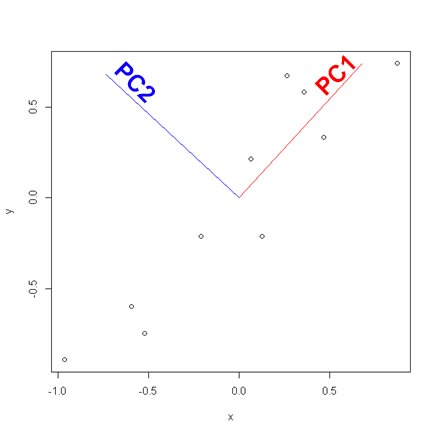 5) Transpose data along selected PCs
As expected PC1 captures most data variance
To transpose multiply selected eigenvectors by initial data
Transposed data = eigenvectors x mean-subtracted data
R implementation of PCA
R contains several functions to perform pca
princomp(): 	stats library
prcomp():	stats library
PCA (): 		FactoMineR library
prcomp()  function
> pca = prcomp(data, retx=T)
> pca
Standard deviations:
[1] 1.1331495 0.2215477

Rotation:
         PC1        PC2
x -0.6778734  0.7351787
y -0.7351787 -0.6778734
Co-variance matrix with PCs along columns
prcomp()  function
Data is rotated or superimposed onto the selected 2 PCs acting as news axis
New coordinates for x and y vectors along PC1 and PC2
pca$x
              PC1         PC2
 [1,] -0.82797019  0.17511531
 [2,]  1.77758033 -0.14285723
 [3,] -0.99219749 -0.38437499
 [4,] -0.27421042 -0.13041721
 [5,] -1.67580142  0.20949846
 [6,] -0.91294910 -0.17528244
 [7,]  0.09910944  0.34982470
 [8,]  1.14457216 -0.04641726
 [9,]  0.43804614 -0.01776463
[10,]  1.22382056  0.16267529
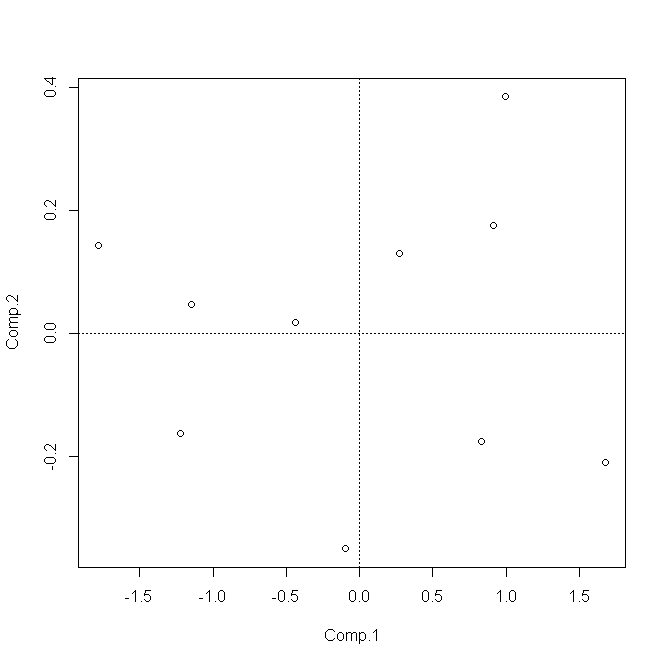 prcomp()  function
Obtaining information on variance explained by each PC

> summary(pca)
Importance of components:
                          Comp.1     Comp.2
Standard deviation     1.0750000 0.21017864
Proportion of Variance 0.9631813 0.03681869
Cumulative Proportion  0.9631813 1.00000000
princomp() function in R
> pca = princomp(data, retx=T)
> pca
Call:
princomp(x = data, retx = T)

Standard deviations:
   Comp.1    Comp.2 
1.0750000 0.2101786 

 2  variables and  10 observations.
princomp() function in R
> attributes(pca)
$names
[1] "sdev"     "loadings" "center"   "scale"    "n.obs"    "scores"   "call"    

$class
[1] "princomp"

> pca$scores
           Comp.1      Comp.2
 [1,]  0.82797019 -0.17511531
 [2,] -1.77758033  0.14285723
 [3,]  0.99219749  0.38437499
 [4,]  0.27421042  0.13041721
 [5,]  1.67580142 -0.20949846
 [6,]  0.91294910  0.17528244
 [7,] -0.09910944 -0.34982470
 [8,] -1.14457216  0.04641726
 [9,] -0.43804614  0.01776463
[10,] -1.22382056 -0.16267529
Rotated along PC1 and PC2 values of 
mean subtracted vectors X and Y
princomp()
To print information on eigenvectors(PCs)
> pca$loadings

Loadings:
  Comp.1 Comp.2
x  0.678 -0.735
y  0.735  0.678
Data Mining field
Data Mining (DM) is a field that uses other techniques to analyze data and to find patterns in data
The techniques used are often do not have solid statistical basis
DM based methods can process huge amounts of data
Classification Rules, Association Rules, Neural Networks, Supporter Vector Machines
Final remarks
Making  sense of data is very important task for XXI century
Easy to generate data
Hard to make any sense of collected data
The data clustering and data complexity reduction techniques could be applied in any discipline (Biology, Physics, Economics)
No method is perfect
Active research in fields related to Big Data analysis
Data Mining, Statistics, Machine Learning
References
[1] Leo Breiman Random Forests October 2001, Volume 45, Issue 1, pp 5-32 doi: 10.1196/annals.1407.021
[2] Huynh-Thu, V. A., Irrthum, A., Wehenkel, L., and Geurts, P. Inferring regulatory networks from expression data using tree-based methods. PLoS ONE, 5(9):e12776, 2010 
[3] Hothorn, T., Hornik, K., Zeileis, A., 2006. Unbiased recursive partitioning: a conditional inference framework. J. Comput. Graph. Statist. 15, 651–674
[4] Marbach D. Wisdom of crowds for robust gene network inference. Nat Methods. 2012 Jul 15;9(8):796-804
[5] http://home.deib.polimi.it/matteucc/Clustering/tutorial_html/
[6] http://www.hypertextbookshop.com/dataminingbook/public_version/contents/chapters/chapter004/chapter.html
[7] Strobl, Carolin, et al. "Conditional variable importance for random forests." BMC bioinformatics 9.1 (2008): 307.
[8] Breiman, Leo. "Statistical modeling: The two cultures." Quality control and applied statistics 48.1 (2003): 81-82.
[9] Liaw, Andy, and Matthew Wiener. "Classification and regression by randomForest." R news 2.3 (2002): 18-22.